Christus – Diener, Herr und LehrerBibelarbeit zu Johannes 13
Bibeltage Gütersloh 2012
Einführungsvortrag
Johannes 13 – an Jesu Lebensende
Geburt
Kindheit
öff. Dienst
Abl
ehnung
Passionswoche
Tod
Die Passions-Woche
… 6 ganz unterschiedliche Tage vor dem Tod
Die „Seinen“ im Fokus
Johannes der Täufer
Nikodemus
Frau am Brunnen
Maria, Martha, Lazarus
Pharisäer
Schriftgelehrte
Blinder, Gelähmter
Volksmengen
12/11 Jünger
Die „Seinen“ im Fokus – Joh 13,1
Der letzte Donnerstag
… aus 4 verschiedenen Blickwinkeln
Typisch Johannes …
Diese [Zeichen] sind geschrieben, damit ihr glaubt, dass Jesus der Christus ist, der Sohn Gottes, und damit ihr glaubend Leben habt in seinem Namen.
Joh 20,31
Typisch Johannes – in Joh 13
Kap. 13-17 „in a nutshell“ in Joh 13,1
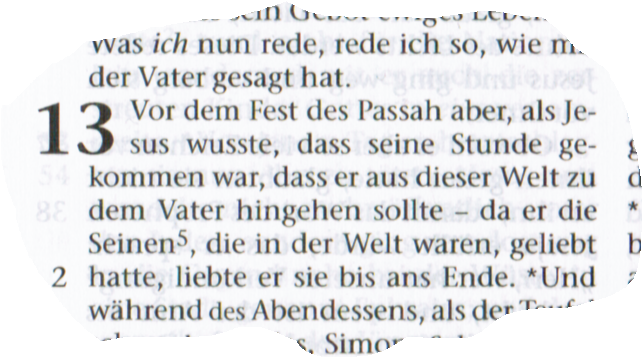 Die letzten Worte an die Jünger
Der Geist der Wahrheit wird euch in die ganze Wahrheit leiten …
… damit eure Freude völlig sei
Wenn ich dich nicht wasche, hast du kein Teil mit mir.
Ein neues Gebot gebe ich euch, dass ihr einander liebt …
Ich gehe hin, euch eine Stätte zu bereiten …
Meinen Frieden gebe ich euch …
Größere Liebe hat niemand, als dass er sein Leben lässt …
Wer in mir bleibt …, dieser bringt viel Frucht
Vater, ich will, dass die, die du mir gegeben hast, auch bei mir seien, wo ich bin, damit sie meine Herrlichkeit schauen
… 5 verschiedene Arten von Fürsorge
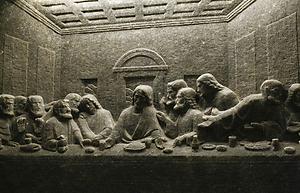 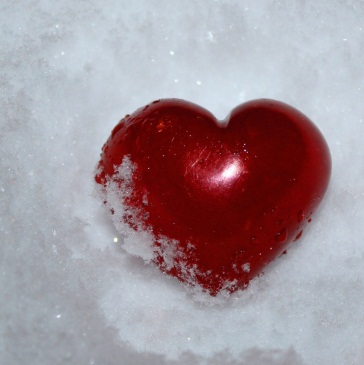 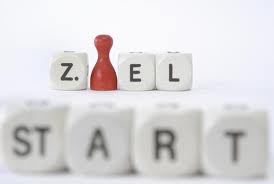 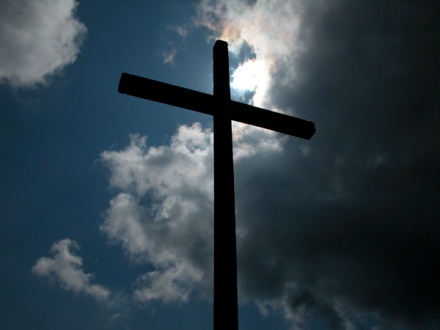 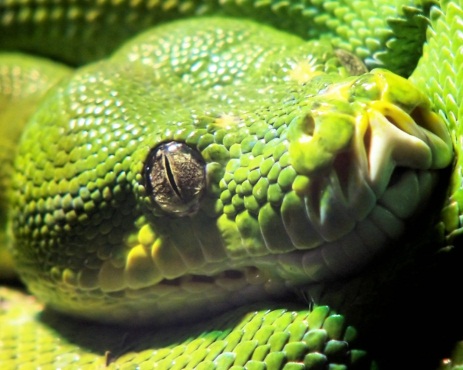 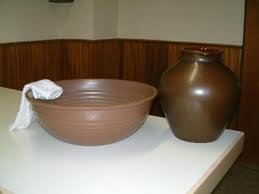 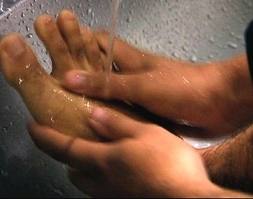 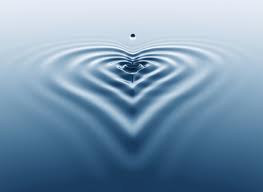 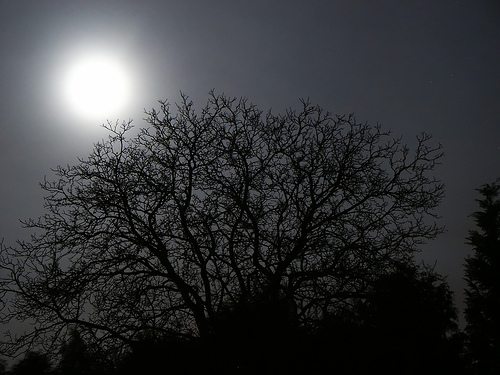 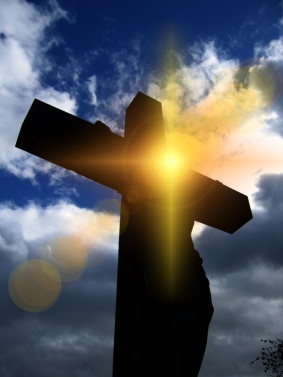 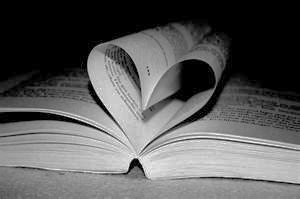 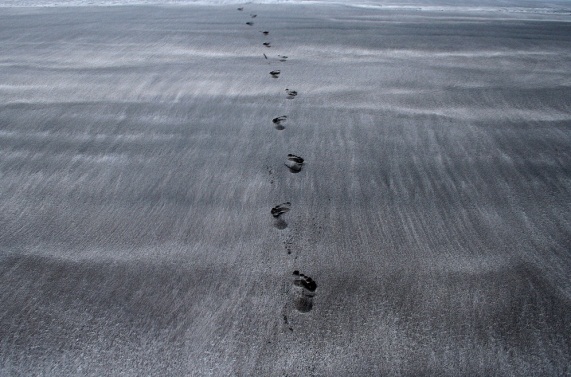